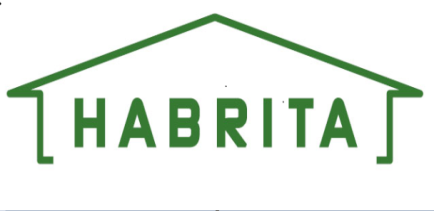 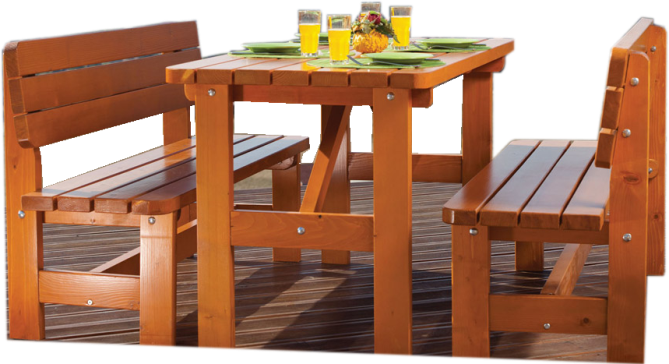 Table  avec 2 bancs,
Résineux verni 
Réf. : SJ-PT
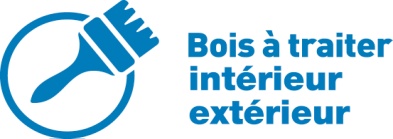 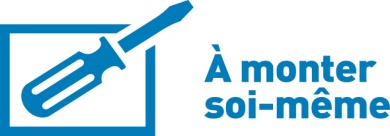 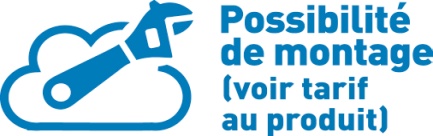 PLUS PRODUIT
Produit fabriqué en EUROPE

Belle finition du bois verni.

Bois sélectionné afin de conférer à la table et bancs  une très grande durabilité dans le temps.
PRODUIT LIVRE MONTE
PRODUIT LIVRE